Джаз – дитя двух культур
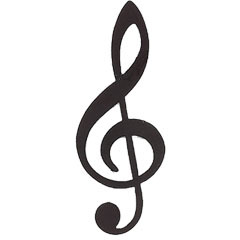 Драчева Елена Владиславовна
Учитель музыки МАОУ «Школа № 17
 г. Благовещенск»
Возникновение джаза
Появившееся вначале ХХ века слово джаз стало обозначать тип новой, зазвучавшей тогда впервые музыки, а также оркестр, который эту музыку исполнял. Джаз возник в США среди угнетенного негритянского населения, среди потомков черных рабов, когда-то насильно увезенных со своей родины.
Возникновение джаза
В начале 17 века в Америку прибыли корабли с живым грузом. Его быстро раскупили богачи американского Юга, которые стали использовать рабский труд для тяжелых работ на своих плантациях.
Возникновение джаза
Возникновение джаза
Оторванные от родины, разлученные с близкими, изнемогавшие от непосильного труда, черные невольники находили утешение в музыке.
Возникновение джаза
Возникновение джаза
Вначале это была настоящая африканская музыка, которую они привезли с родины. Негры удивительно музыкальны, очень тонко чувствуют ритм. В часы отдыха они пели, аккомпанируя себе хлопками в ладоши, ударами по пустым ящикам, жестянкам – всему, что находилось под рукой.
Отдых после работы
История джаза
Шли годы, десятилетия. В памяти поколений стирались воспоминания о музыке предков. Оставалась лишь жажда музыки, движений по музыку, темперамент. На слух воспринималось то, что звучало вокруг – музыка белых, которые пели в основном религиозные гимны. Негры тоже стали их петь.
Духовная музыка
Но пели их по-своему, вкладывая в них свою боль, надежду на лучшую жизнь хотя бы на небесах. Так возникли негритянские духовные песни СПИРИЧУЭЛС (духовные негритянские песни).
блюзы
В конце 19 века появились и другие песни – песни-жалобы, песни протеста. Их стали называть БЛЮЗАМИ (уныние, грусть). В блюзах говорилось о тяжелом труде, об обманутых надеждах. Исполнители блюзов аккомпанировали себе на  самодельных инструментах.
Самодельные инструменты
Приспосабливали гриф и струны к старому ящику. В дело шли гребенки, обернутые папиросной бумагой, а также жилы, натянутые на палку с привязанной к ней высушенной тыквой вместо корпуса; стиральные доски.
После окончания гражданской войны в США были распущены духовые оркестры воинских частей. Оставшиеся от них инструменты попали в руки к старьевщикам, которые начистив их до блеска, продавали за бесценок. Негры раскупили эти инструменты, сами учились на них играть.
Появление первых оркестров
Стали появляться негритянские духовые оркестры, играли для своего удовольствия. Позже эти оркестры стали приглашать на праздники, свадьбы, похороны. На своих инструментах они воспроизводили особенности негритянского пения, его ритмическую свободу. Нот негры не знали, музыкальные школы белых были для них закрыты.
Д Ж А З
Играли на слух, учась у опытных музыкантов, прислушиваясь к их советам, перенимая их приемы. Так же по слуху и сочиняли. В результате переноса негритянской вокальной музыки и негритянского ритма в инструментальную сферу родилась новая оркестровая музыка – ДЖАЗ.
Основные особенности джаза
Импровизация
Свобода ритма (свинг англ.-качание)
Свобода мелодии
Джаз – это всегда ансамбль солистов
Джаз – дитя двух культур
Джаз со времени своего возникновения успел пройти большой путь. Он распространился сначала в Америке, а затем и во всем мире. Впоследствии перестал быть искусством негров. В джаз пришли белые музыканты.
Мастер джазаЛуи Армстронг
Певица Элла фицджеральд
Мастер джаза Дюк Эллингтон
Мастер джаза Гленн Миллер
Эстрадная певица Лариса Долина
Джаз в России
В России джаз возник в двадцатые годы ХХ века. Это был театрализованный джаз-оркестр по управлением Леонида Утесова.
Леонид Утесов в фильме «Веселые ребята»
Леонид Утесов родился 9 марта 1895 года в семье мелкого одесского коммерсанта.
Леонид Утесов умер 9 марта 1982 года в подмосковном санатории.
Похоронен на новодевичьем кладбище
памятник на родине в Одессе
джаз
Луи Армстронг, один из
 самых популярных музыкантов прошло-
го столетия, говорил: «Если вы, слушая 
эту музыку, не притоптываете ногой, 
вам никогда не понять, что такое джаз».
Направления джаза
Ранний джаз (хот-джаз (горячий джаз);
Холодный джаз (кул-джаз);
Свит- джаз (сладкий джаз);
Би-боп (нервный, взвинченный джаз);
Симфоджаз.
С появлением джаза связано возникновение такого понятия как массовая культура. Джаз дал начало ритм-энд-блюзу, рок-н-роллу и многим другим направлениям в музыке.
Спасибо за внимание